Skats no NVO puses:Latvijas prezidentūras izaicinājumi un iespējas, kvalitatīvākam pilsoniskajam dialogam nākotnē
Valdis Kudiņš, Latvijas Lauku forums
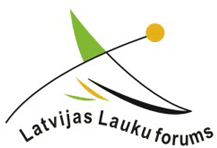 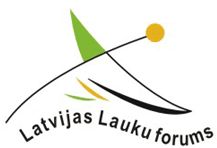 LATVIJAS LAUKU FORUMS:
Lauku attīstībā ieinteresētu 66 NVO platforma, kas darbojas visā Latvijas teritorijā ar mērķi:
veicināt lauku (vietējo) teritoriju ilgtspējīgu attīstību;
stiprināt pilsoniskās sabiedrības veidošanos  laukos, sekmējot vietējās iniciatīvas attīstību un sadarbību;
pārstāvēt lauku iedzīvotāju intereses nacionāla un starptautiska līmeņa institūcijās.
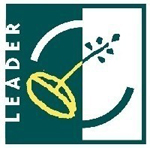 Biedri (t.sk. asociētie):
36 Latvijas vietējās rīcības grupas – neformālais VRG tīkls
30 NVO – ciemu attīstības kustība – Lauku kopienu parlaments
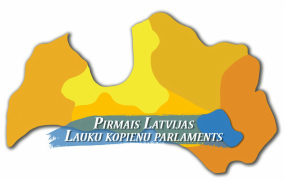 NVO un MK sadarbības memoranda īstenošanas padomes loceklis 
Darbojas dažādās ES fondu uzraudzības padomēs
Lauku kopienu intereses Eiropā –     
                                                       PREPARE
     European Rural Communities Aliance
                                           Forum Synergies
Lauku kopienu intereses Latvijā – LAPAS
                                                            LOSP
                                                            eLPA
                                                            EKL
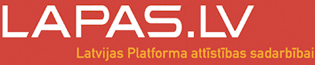 LLF darbības virzieni: - INTEREŠU AIZSTĀVIS
                                       - IDEJU ŠUPULIS
                                       - ILGTSPĒJĪGAS KOPIENAS
                                       - KOPIENU BALSS
www.laukuforums.lv
llf.partneribas.lv 
laukuforums@gmail.com
Sociālajos tīklos meklē laukuforums
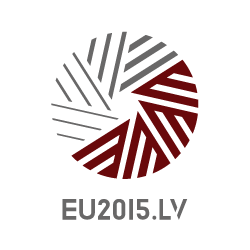 Latvijas prezidentūra ES Padomē
izaugsme
Vadmotīvs:
iesaistīšanās
ilgtspēja
izaugsme
iespējas:
dažādām sabiedrības grupām aktualizēt savus tematus piesaistot Eiropas uzmanību (~200 pasākumi Latvijā + NVO pasākumi)
pilnveidot sevi starptautiskā arēnā (LV pieredzes, sadarbības partneri)
ienest Eiropas dimensiju savā kopienā (NVO dienas kārtības jautājumi)   

izaicinājumi:
prasme nopozicionēt sevi un izmantot atbilstošos rīkus
resursu pieejamība aktivitātēm
izpratne par prezidentūras lomu un risināmajiem jautājumiem
iesaistīšanās
iespējas:
sadarbības protokols (parakstījušas 93 NVO)
Biedrība “homo ecos:” - atbalsts sekretariāta Vides politikas rīcības plānam
Latvijas Platforma attīstības sadarbībai - konsultācijas par attīstības sadarbības jautājumiem prezidentūras darba programmas un prioritāšu izstrādē
finansiāls atbalsts sabiedrības līdzdalībai (198 082 EUR)
sadarbība ar nozaru ministrijām
prezidentūras prioritātes kopienu dienas kārtībā
2.Latvijas lauku kopienu parlaments (3.-5.6.2015.)
2. Eiropas lauku parlaments (Oktobris, 2015)

izaicinājumi:
valsts pārvaldes noslodze var iebremzēt pilsonisko dialogu
savlaicīgums un koordinācija 
NVO nav prioritāte
vietējie jautājumi var palikt otrajā plānā
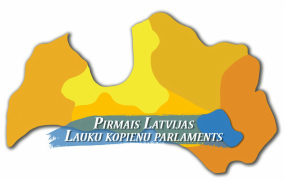 ilgtspēja
iespējas:
saskatīt savu atbildību un lomu Eiropas un globālajā kontekstā
Globālo ilgtspējīgas attīstības mērķu definēšanas process – post2015
Eiropas gads attīstībai 2015
Attīstības forums (3.-5.6.2015.)
Ilgtspējīgs pārtikas patēriņš;
Migrācija un cilvēkdrošība;
Informācijas pieejamība un drošība
paplašināt darbības loku
Austrumu partnerība
Kopienas Attīstības forumā
Lauku pilsoniskās sabiedrības kustības Eiropas lauku parlamentā
izaicinājumi:
spēja glokalizēt jeb domāt globāli un rīkoties lokāli
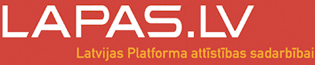 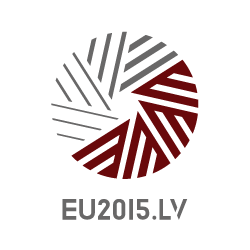 Latvijas prezidentūra ES Padomē
Lakmusa papīrs:
Vadmotīvs:
izaugsme
Pilsoniskajam dialogam
Pilsoniskajai sabiedrībai
iesaistīšanās
Publiskajai pārvaldei
ilgtspēja
Partnerībai